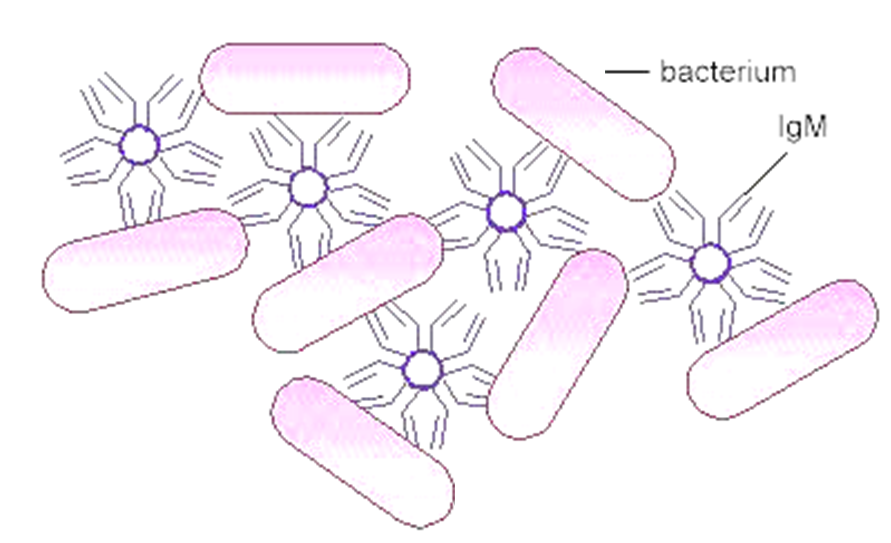 Aglutinace
Mgr. Jana Nechvátalová
Ústav klinické imunologie a alergologie
FN u sv. Anny v Brně
Aglutinace x precipitace
Aglutinace

Ag            +            Ab                        Ag-Ab
aglutinogen            aglutinin                         aglutinát
makromolekulární
korpuskulární
nerozpustný

Protilátky namířené proti epitopům antigenních částic vytváří mezi
korpuskulemi můstky, které vedou ke vzniku shluků – aglutinátů. 
jako Ag slouží např. těla bakterií


Precipitace

Ag            +            Ab                         Ag-Ab
precipitinogen        precipitin                         precipitát
nízkomolekulární
nekorpuskulární
rozpustný

Reakce mezi solubilním antigenem a protilátkou s následným vznikem 
precipitátu (hydrofobní vazby – vzniká nerozpustný komplex).
Aglutinace
Přímá
Ag jsou přirozeně součástí povrch. struktur reagujících částic (antigeny krevních skupin)

Př. hemaglutinace
Nepřímá
Ag navazujeme na povrch částice uměle  

Př. latex-fixační test – Ag nebo Ab navázaný na latex. částici, pokud dojde k aglutinaci, dokazujeme přítomnost Ab nebo Ag

Vyšetření revmatoidního faktoru (RF)
Latexové částice potažené lidským gamaglobulinem. Při zvýšené konc. Rf dojde k aglutinaci (pozitivní výsledek)
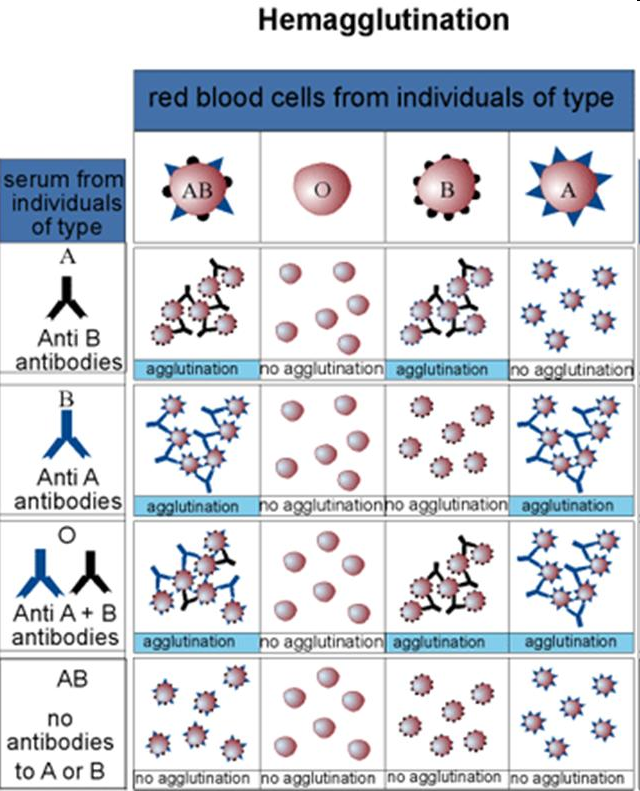 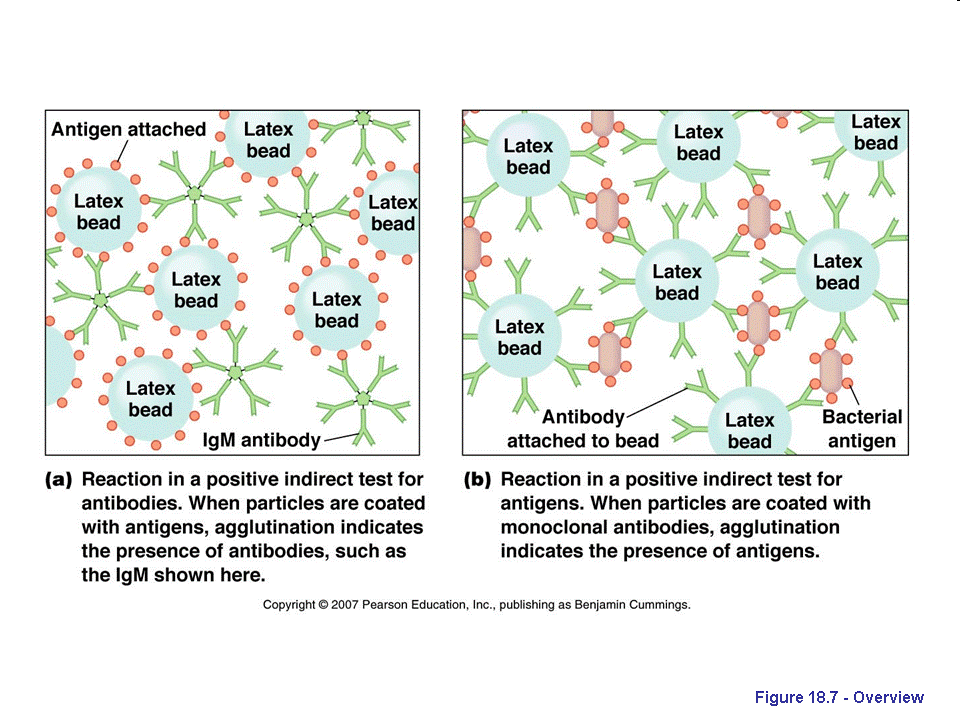 Revmatoidní faktor (RF)
je protilátka proti Fc fragmentu molekuly IgG 

běžně se vyskytuje v séru ve vysokých koncentracích zejména u pacientů trpících revmatoidní artritidou (70-90% má pozitiv. RF) 

při RA mají prognostický význam: vysoké koncentrace RF asociují s těžkým průběhem onemocnění.
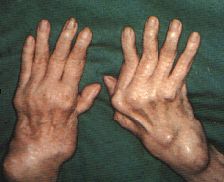 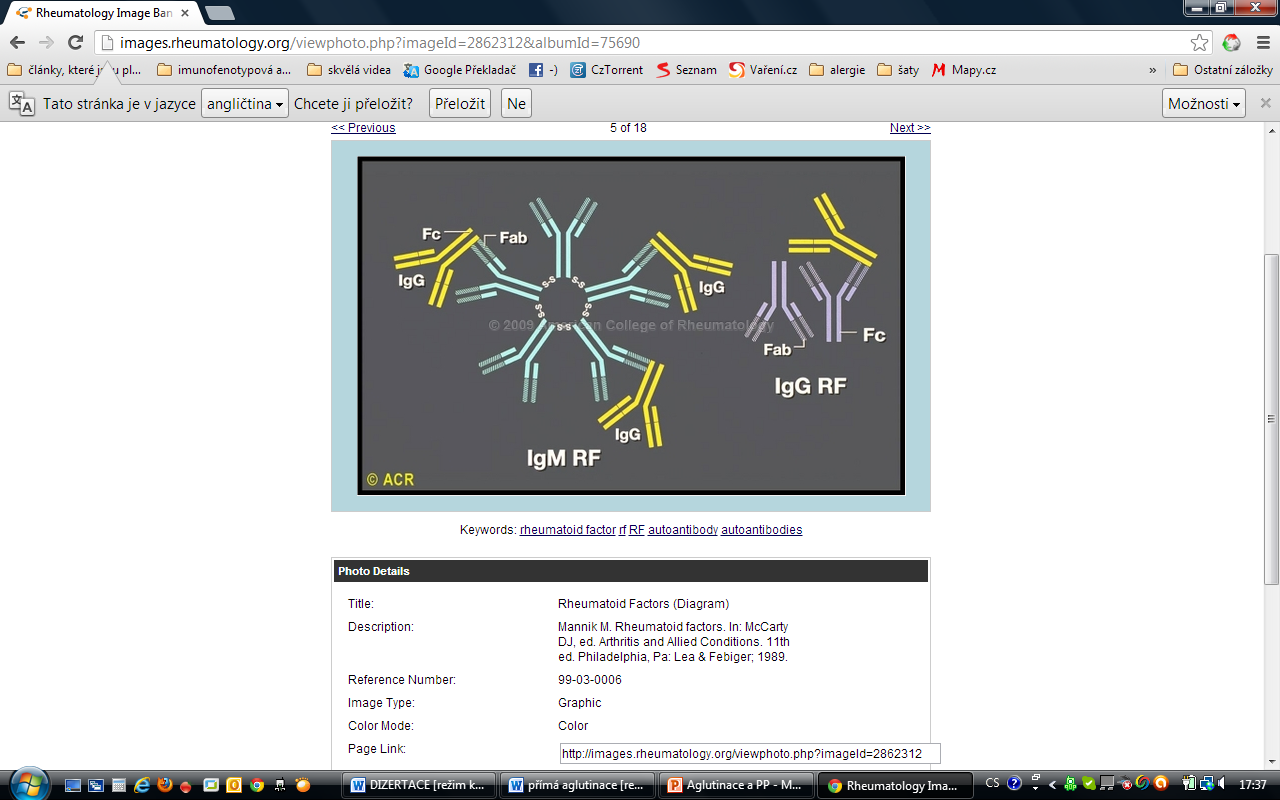 systémové imunopatologické choroby 
     - lupus erythematodes 
     - Sjögrenův syndrom aj.
Antistreptolyzin O(ASLO)
protilátky proti streptolyzinu O

streptolyzin O je produkovaný ß hemolytickými streptokoky skupiny A 

zvýšení titru protilátek proti streptolyzinu O je známkou nedávné infekce ß hemolytickými streptokoky skupiny A

diagnostika: 
      - streptokokové angíny (80 – 85 % jedinců s probíhající streptokokovou infekcí
        nebo následným onemocněním má zvýšený titr ASLO)
      - spály, akutní revmatické horečky a akutní glomerulonefritidy
Coombsův test(antiglobulinový test, AGT)
umožňuje detekci červených krvinek, pokrytých imunoglobuliny (antierytrocytární protilátky) nebo složkami komplementu
přímý
umožňuje detekci červených krvinek senzibilizovaných imunoglobuliny a složkami komplementu „in vivo“

přímý Coombsův test se užívá k detekci protilátek či proteinů komplementu, které jsou navázány na povrch červených krvinek. Odebraný vzorek krve je zpracován tak, že přítomné červené krvinky jsou promyty (čímž se odstraní pacientova plazma) a následně se inkubují s protilátkami proti lidským imunoglobulinům (Coombsovo reagens). Pokud dojde k viditelné aglutinaci červených krvinek, přímý Coombsův test je považován za pozitivní, což je důkazem, že protilátky či proteiny komplementu jsou navázány na povrch erytrocytů.
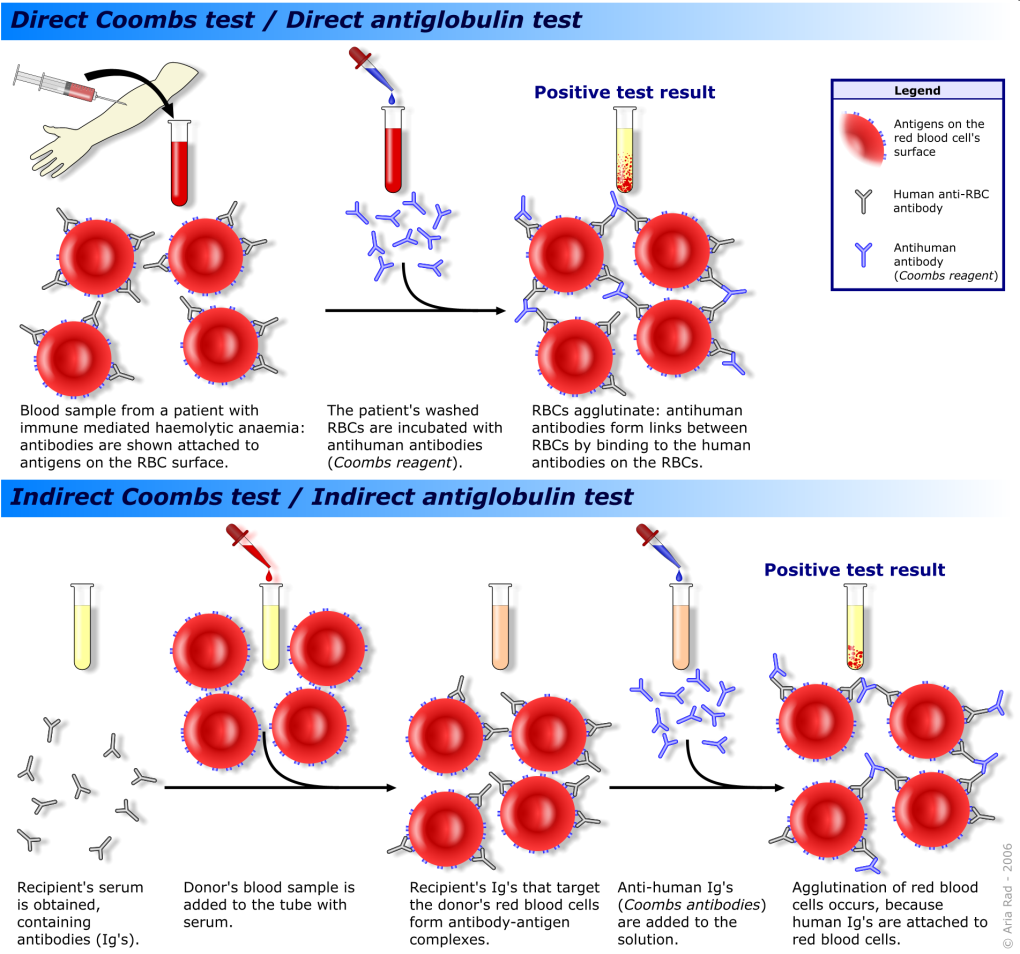 nepřímý
umožňuje detekci antierytrocytárních protilátek přítomných v pacientově séru či plazmě z důvodu „in vitro“ senzibilizace červených krvinek

nepřímý Coombsův test je užíván k prenatálnímu testování těhotných žen a k testování krve před krevní transfúzí. Slouží k detekci protilátek proti červeným krvinkám, které jsou přítomny volně nenavázané v séru pacienta. V tomto případě je sérum extrahováno z krve a následně inkubováno s erytrocyty se známou antigenicitou. Pokud dojde k aglutinaci, je nepřímý Coombsův test pozitivní.
http://cs.wikipedia.org/wiki/Coombs%C5%AFv_test
Přirozené protilátky
tvoří se již brzy po narození, spontánně, bez záměrné imunizace, jako odpověď na 
     přirozené stimuly (izohemaglutininy – anti-A, anti-B) 

jsou polyreaktivní s nízkou aviditou 

většina patří do isotypu IgM (IgM také nejvíce aglutinuje, je to pentamer)
 
normální sérum zdravých jedinců obsahuje přirozené protilátky IgM, IgG a IgA

jejich fyziologický význam se předpokládá:

- v časných stádiích infekčních procesů
- při regulaci rozvoje autoimunitních chorob
- též při odstraňování stárnoucích, fyziologicky degradovaných molekul a buněk